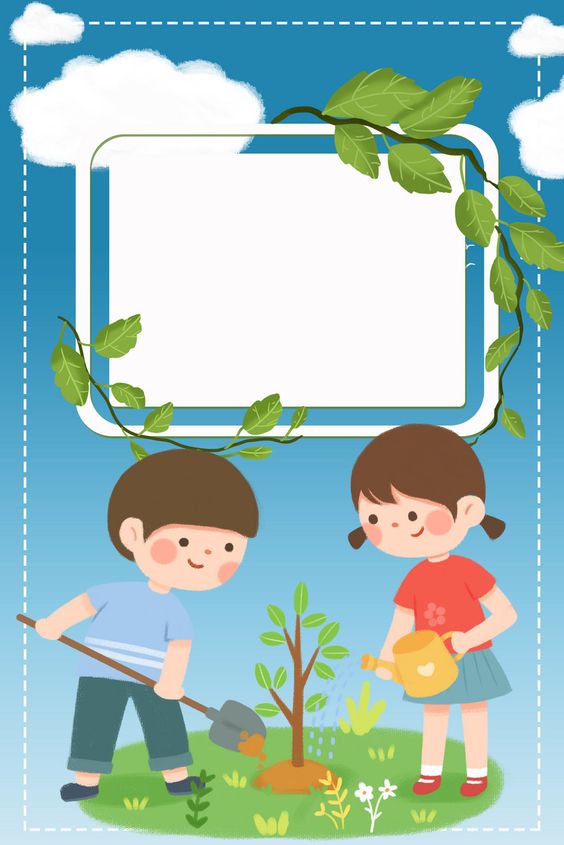 Tuyển tập thơ, truyện chủ đề 
“Bé bảo vệ môi trường”
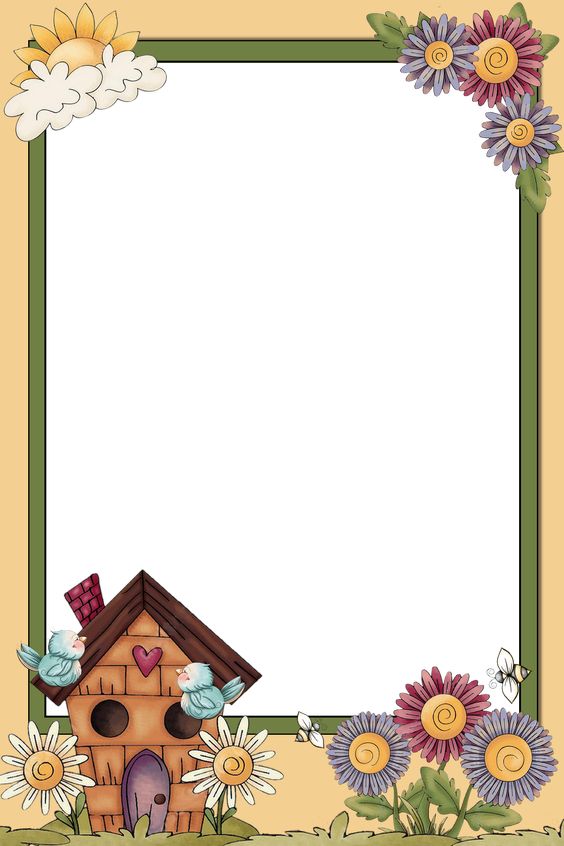 Bài thơ: Cảm ơn cô lao công
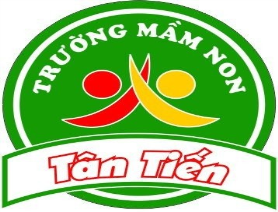 Cảm ơn cô lao công
Ngày đêm luôn cần mẫn
Dọn sạch từng góc sân
Giúp trường luôn thoáng mát.

Bé ơi nhìn thấy rác
Liền giúp đỡ cô ngay
Bỏ vào thùng rác này
Bảo vệ môi trường nhé!
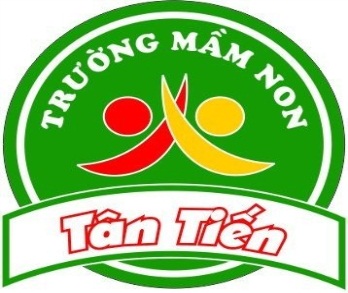 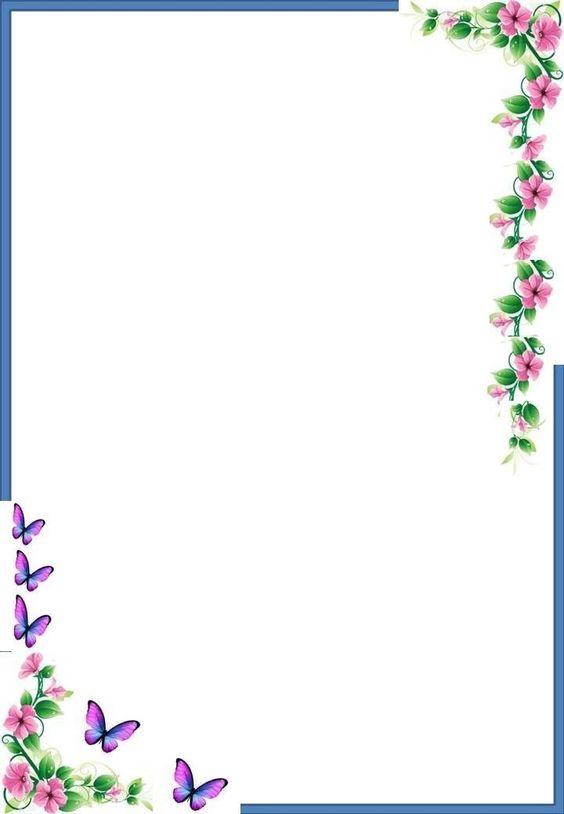 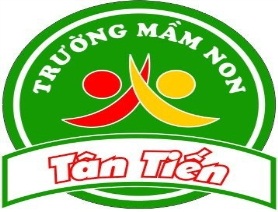 Bài thơ: Giữ vệ sinh môi trường
Bé giữ gìn
Vệ sinh chung
Trong công viên
Trên đường phố.

Ai xả rác
Không đúng chỗ
Bé nhắc nhở
Họ sửa ngay.
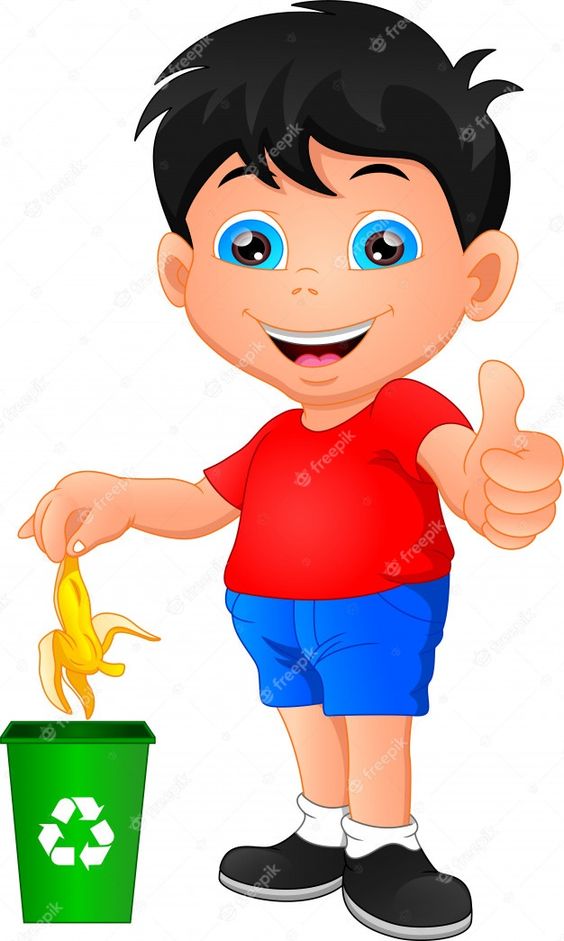 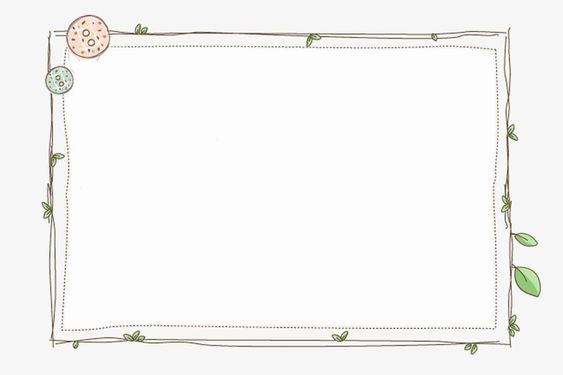 Bài thơ: Bảo vệ hoa cỏ
Bé không làm
Những gì nào?
Ngắt hoa, bẻ lá
Giẫm vào cỏ xanh
Khi vui học
Lúc dạo quanh
Không nghịch đất cát
Đu cành cây cao.
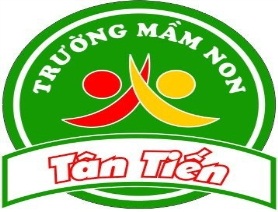 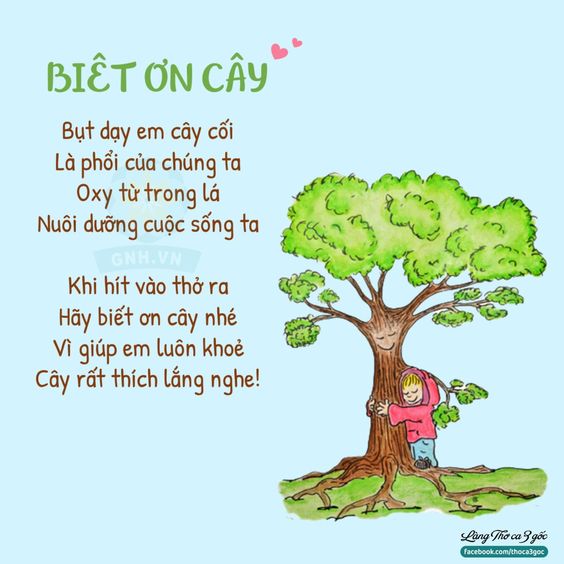 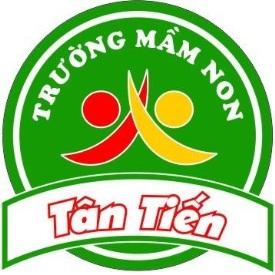 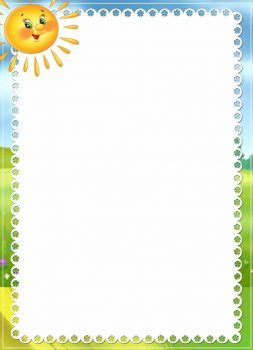 Bài thơ:  Giữ gìn vệ sinh
Trường của em đó
Sạch sẽ xanh tươiMùa lá vàng rơiEm chăm nhặt láBỏ vào thùng rác
Để cho sân trườngLuôn luôn sạch đẹpBảo vệ môi trườngĐược cô yêu mến.
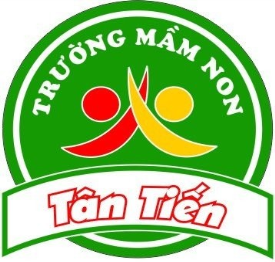 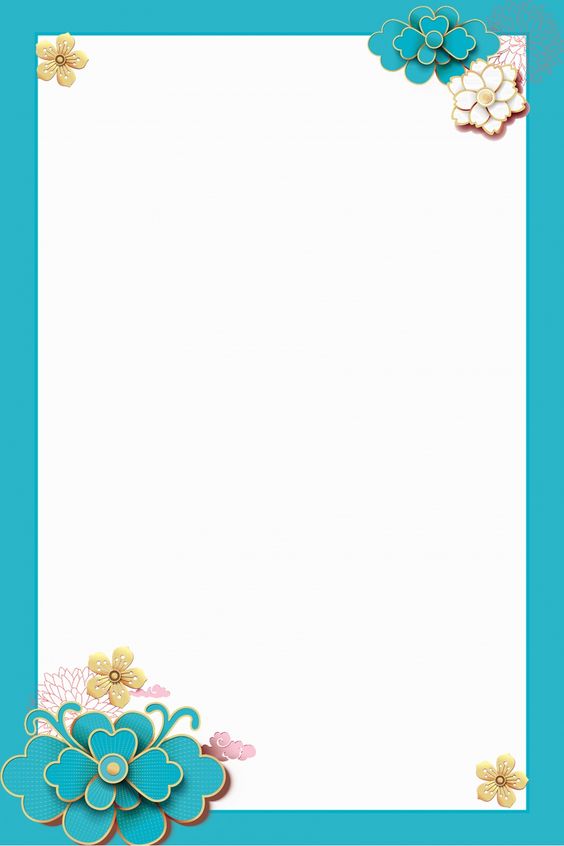 Bài thơ: Bé giữ vệ sinh môi trường
Sân trường mát sạchNhờ bác lao côngNgày ngày quét dọnEm cũng góp phầnGiữ sân trường sạchNày các bạn ơiCùng ra sân chơiThấy lá vàng rơiVung vãi khắp nơiCùng đi nhặt láBỏ vào thùng rácCác nơi đều sạchKhông khí trong lànhGiúp bé học hànhChăm ngoan, khỏe mạnh.
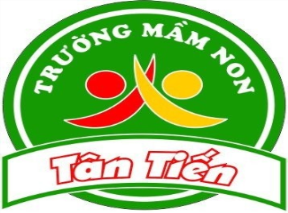 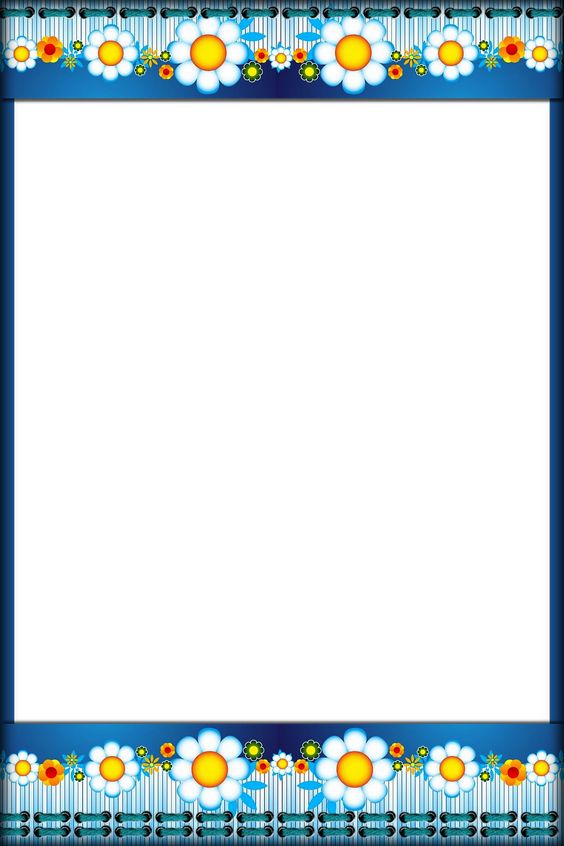 Bài thơ: Lớp Em Trồng Cây
Hôm nay đẹp trờiLớp chúng em đâyCùng nhau trồng câyĐể trường thêm đẹpCây cho bóng mátCây cho hoa thơmCây cho quả ngọtGiúp ích cho đờiNào các bạn ơi!Cùng trồng cây nhé.
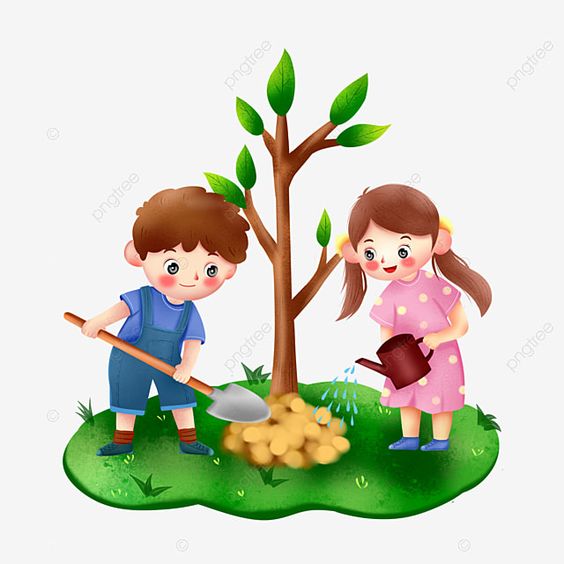 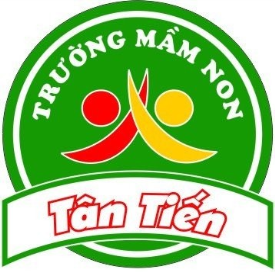 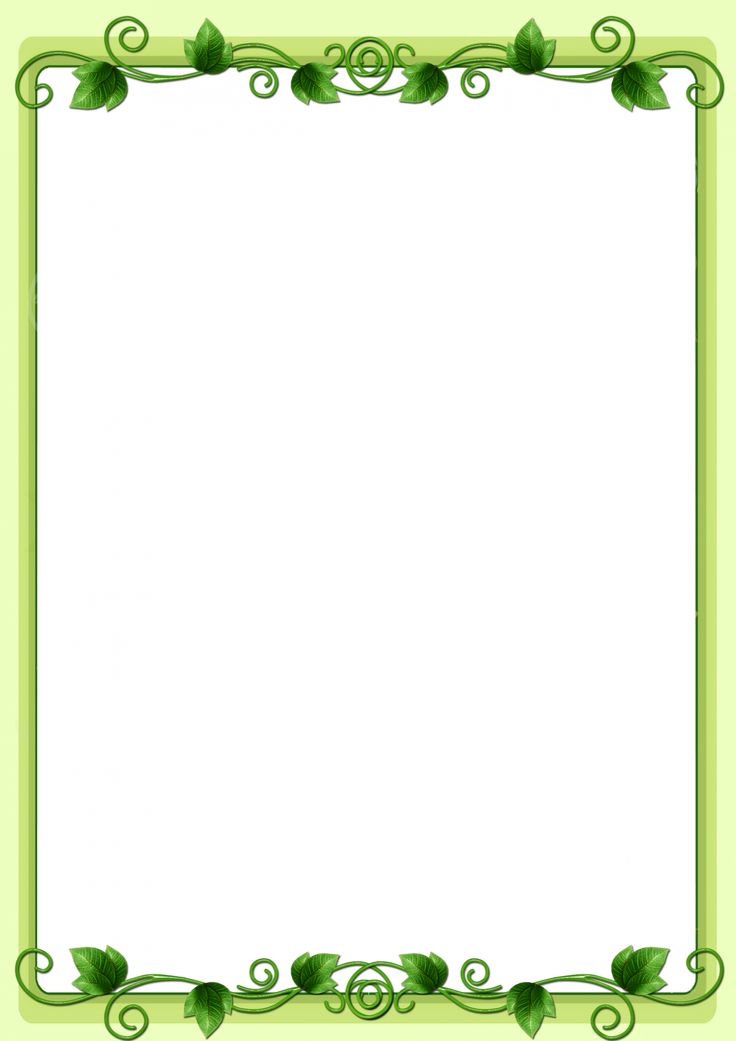 Bài  vè bảo vệ môi trường
Ve vẻ vè veNghe vè môi trườngChuyên gia dọn đườngLà chị lao côngĐược mọi người trôngLà anh xe rác.
Đó là cái kếtPhá hoại môi trường
Của bọn bất lươngLơi lỏng kỷ cươngCoi thường phép nước.
Chúng em mong ướcMặt nước thêm xanhKhông khí trong lànhMôi trường xanh sạch.
Rừng không còn xanhDo lâm tặc pháĐất cứng như đáNhà nhà hoang mangTrông cảnh hoang tàn.
Đến khi mưa xuốngNước trôi cuồn cuộnCuốn sạch cửa nhàVạn vật không thaVậy là chấm hết.
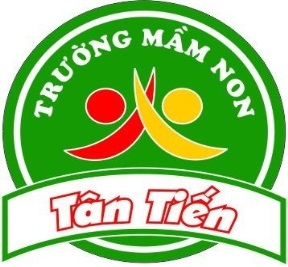 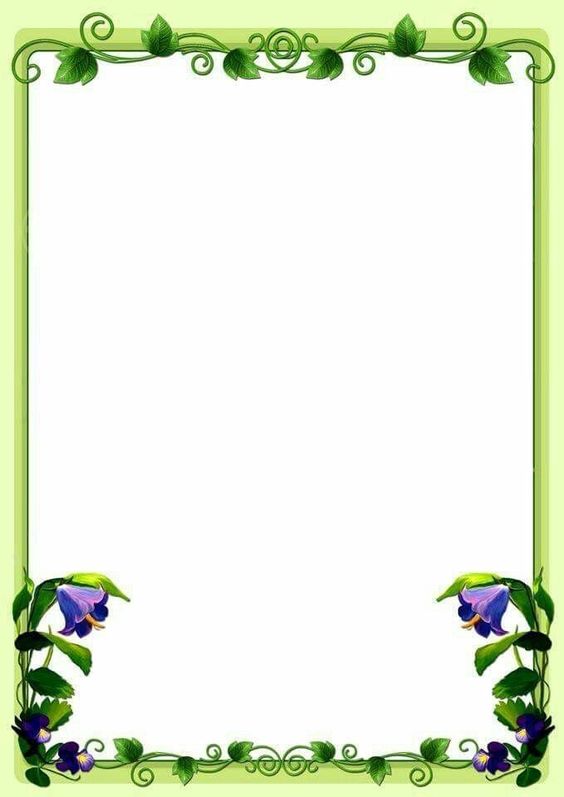 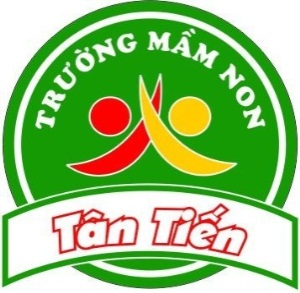 Bài thơ: Tôi là vòi nước
Tôi là vòi nướcGiúp bạn vệ sinhMắt , mũi, tay, chânLuôn luôn sạch sẽNhưng bạn nhớ nhéKhi dùng tôi xongBạn nhớ khóa luônTa cùng tiết kiệmĐể không lãng phíNguồn nước thiên nhiên
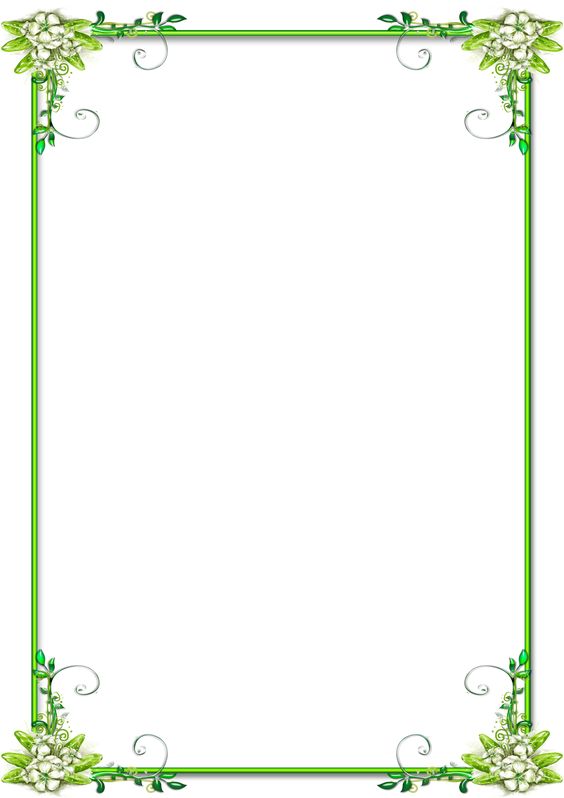 Truyện: Nhặt bỏ rác đúng nơi quy định
An là một cậu bé rất lười, đối với An được xem ti vi cả ngày mà được ăn đồ ăn là điều thú vị nhất trên đời. Nhưng An lại hay xả rác ra nhà tiện đâu vứt đó. Có lần ăn chuối xong cậu ném vỏ chuối ngay ra giữa nhà. Bé Bi em cậu đang tập đi giẫm phải ngã oạch. Mẹ ở dưới bếp hốt hoảng chạy lên.
      Mẹ nói với An: Mẹ đã nhắc con bao nhiêu lần rồi! Con không nhớ à? Rác thì phải vứt đúng nơi quy định chứ. Thôi nín đi Bi của mẹ. Để tối về mẹ mách bố mắng anh Hai nha.
       Một lần lúc anh Hai đi chơi về, lúc gần đến nhà thì bất ngờ một bịch rác to rơi ngay xuống trước mặt khiến An giật mình. Lúc đó An giận lắm, cậu nghĩ “Ai mà mất lịch sự như vậy nhỉ? Quang rác như vậy thật là mất lịch sự chút nữa là mình hứng trọn cái túi rác kia rồi. Ngước mắt nhìn lên An thấy một cậu bé vừa đi vào trong nhà chắc cậu ta là chủ nhân của túi rác và hành động vừa rồi.
Về đến nhà An chạy ngay đến chỗ mẹ kể cho mẹ nghe về chuyện vừa gặp trên đường đi. 
Mẹ nói với An: Con thấy chưa nào! Thói quen xả rác là một thói quen xấu vừa không văn minh lịch sự lại vừa ảnh hưởng đến môi trường sống của chúng ta, vậy mà nhiều lần mẹ nhắc con mà con có chịu thay đổi đâu. Thế con có nhặt túi rác và bỏ vào thùng rác không?
      Nghe mẹ nói vậy, An đã hiểu ra. Cậu ấp úng nói với mẹ: Mẹ ơi con muốn là một người lịch sự, từ nay con sẽ bỏ rác đúng nơi quy định mẹ ạ! Bây giờ con xin phép mẹ xuống đường nhặt túi rác vừa nãy bỏ vào thúng rác mẹ nhé!
Loáng một cái An đã chạy xuống đường nhặt túi rác và bỏ vào thùng rác, tiện tay An còn nhát mấy túi ni lông xung quanh đó bỏ vào thùng rác.
     Trời nắng chang chang nhưng An cảm thấy rất vui vì đã làm được một việc làm có ích và bảo vệ môi trường sống.